Sindicatul
Învățământ
Preuniversitar
Județul Hunedoara
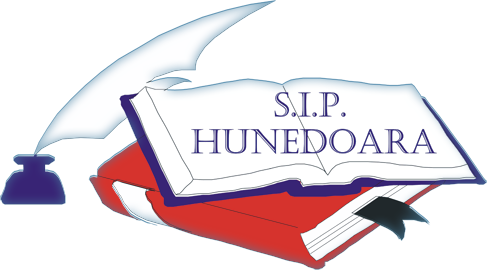 CONSILIUL LIDERILOR
Deva, 30.04.2014

Informare / raport
Sindicatul
Învățământ
Preuniversitar
Județul Hunedoara
Informare / 
Raport de activitate
o organizație legal constituită
înregistrată în registrul special al persoanelor juridice de la 	Judecătoria Deva prin sentința civilă nr. 22/PJ/1992
afiliat Federației Sindicatelor din Educație ”Spiru Haret”
Considerații generale
Structura organizatorică
Funcționare
Concluzii
Sindicatul
Învățământ
Preuniversitar
Județul Hunedoara
Informare / 
Raport de activitate
Context: 

legislație (încă) nefavorabilă
dialog social deschis și intens, 
	dar steril
degradare constantă a statusului social al cadrelor didactice
Considerații generale
Structura organizatorică
Funcționare
Concluzii
Sindicatul
Învățământ
Preuniversitar
Județul Hunedoara
Informare / 
Raport de activitate
Contextul impune: 
O NOUĂ ATITUDINE !
reconsiderarea activității și a poziției 
informare 
implicare
înțelegere
echilibru 
solidaritatea
forță ...
Considerații generale
Structura organizatorică
Funcționare
Concluzii
Sindicatul
Învățământ
Preuniversitar
Județul Hunedoara
Informare / 
Raport de activitate
1. MEMBRI
Considerații generale
Structura organizatorică
Funcționare
Concluzii
Sindicatul
Învățământ
Preuniversitar
Județul Hunedoara
Informare / 
Raport de activitate
2. Organele de conducere

Conferinţa Judeţeană

Comisia de Cenzori

Consiliul Judeţean / Consiliul Liderilor

Biroul Executiv
Considerații generale
Structura organizatorică
Funcționare
Concluzii
Sindicatul
Învățământ
Preuniversitar
Județul Hunedoara
Informare / 
Raport de activitate
3. Compartimente / servicii

Administrativ – secretariat
Contabilitate
Juridic
CAR (IFN)
Agenția de turism
Considerații generale
Structura organizatorică
Funcționare
Concluzii
Sindicatul
Învățământ
Preuniversitar
Județul Hunedoara
Informare / 
Raport de activitate
3. Compartimente / servicii
Administrativ – secretariat
Considerații generale
Structura organizatorică
Funcționare
Concluzii
Sindicatul
Învățământ
Preuniversitar
Județul Hunedoara
Informare / 
Raport de activitate
3. Compartimente / servicii
b) Contabilitate
s-a preocupat, împreună cu organele de conducere ale sindicatului, de asigurarea resurselor financiare necesare desfășurării activității și de buna lor gospodărire
situația financiară pe primul trimestru al anului 2014 va fi prezentată ulterior
Considerații generale
Structura organizatorică
Funcționare
Concluzii
Sindicatul
Învățământ
Preuniversitar
Județul Hunedoara
Informare / 
Raport de activitate
3. Compartimente/servicii
c) Juridic
Considerații generale
Structura organizatorică
Funcționare
Concluzii
Sindicatul
Învățământ
Preuniversitar
Județul Hunedoara
Informare / 
Raport de activitate
3. Compartimente / servicii
d) CAR (IFN)
Considerații generale
Structura organizatorică
Funcționare
Concluzii
Sindicatul
Învățământ
Preuniversitar
Județul Hunedoara
Informare / 
Raport de activitate
3. Compartimente / servicii
d) CAR (IFN)

De la 01 aprilie 2014:
dobânda de lucru pentru membrii de sindicat:  4,28%-4,50 % pe an
plafonul pentru împrumuturi: 15.000 lei - de până la 4 ori fondul social al solicitantului
perioada de rambursare: maxim 36 de luni
Considerații generale
Structura organizatorică
Funcționare
Concluzii
Sindicatul
Învățământ
Preuniversitar
Județul Hunedoara
Informare / 
Raport de activitate
3. Compartimente / servicii
e) Agenția de turism
SIP Tour
Considerații generale
Structura organizatorică
Funcționare
Concluzii
Sindicatul
Învățământ
Preuniversitar
Județul Hunedoara
Informare / 
Raport de activitate
Considerații generale
Relația cu membrii de sindicat

Relația și poziția în FSE „Spiru Haret”

Relația și poziția în UJ CNSLR-Frația Hunedoara

Dialogul social
Structura organizatorică
Funcționare
Concluzii
Sindicatul
Învățământ
Preuniversitar
Județul Hunedoara
Informare / 
Raport de activitate
Relația cu membrii de sindicat 

Participare la luarea deciziilor
Dreptul la informare
Dreptul de control
“Facilități”
Considerații generale
Structura organizatorică
Funcționare
Concluzii
Sindicatul
Învățământ
Preuniversitar
Județul Hunedoara
Informare / 
Raport de activitate
2. Relația și poziția în 
FSE „Spiru Haret”
S.I.P. Hunedoara ocupă poziția a IV-a între celelalte organizații sindicale județene afiliate (ca număr de membri)

în organelor de conducere ale F.S.I. “Spiru Haret”  deținem următoarele funcții: 	
		- 1 membru al Consiliului Liderilor
		- 6 membri ai Consiliului Naţional
Considerații generale
Structura organizatorică
Funcționare
Concluzii
Sindicatul
Învățământ
Preuniversitar
Județul Hunedoara
Informare / 
Raport de activitate
2. Relația și poziția în 
FSE „Spiru Haret”
reprezentanţii S.I.P. Hunedoara au participat la întâlnirile organismelor de conducere și la toate acțiunile organizate de federație
federația a răspuns solicitărilor noastre: 	  	- conducerea operativă s-a deplasat de 	mai multe ori în județul nostru; 
		- demersuri și intervenții la M.E.N. 	pentru soluționarea unor probleme
Considerații generale
Structura organizatorică
Funcționare
Concluzii
Sindicatul
Învățământ
Preuniversitar
Județul Hunedoara
Informare / 
Raport de activitate
3. Relația și poziția în 
UJ CNSLR-Frăția
S.I.P. Hunedoara – cea mai mare organizație din cadrul uniunii
funcții în organelor de conducere: 
		- președinte	
		- vicepreşedinte
	 	- președintele Comisiei de control
		- președintele Comisiei de tineret
		- vicepreședintele Comisiei de femei
Considerații generale
Structura organizatorică
Funcționare
Concluzii
Sindicatul
Învățământ
Preuniversitar
Județul Hunedoara
Informare / 
Raport de activitate
3. Relația și poziția în 
UJ CNSLR-Frăția
sprijin reciproc, susţinerea problemelor în Comisia de Dialog Social
parteneriate de colaborare sindicală în regiunea DKMT, facilitarea unor parteneriate externe
organizarea și participarea la acțiuni ale  comisiilor de tineret şi femei
organizarea unor cursuri de formare sindicală
Considerații generale
Structura organizatorică
Funcționare
Concluzii
Sindicatul
Învățământ
Preuniversitar
Județul Hunedoara
Informare / 
Raport de activitate
4. Dialogul social

deschis, intens, 	dar ... steril

consiliile de administrație ale ISJ și ale unităților de învățământ 
comisii paritare la nivelul ISJ și al unităților de învățământ
comisii de dialog social la nivelul Instituției Prefectului
Considerații generale
Structura organizatorică
Funcționare
Concluzii
Sindicatul
Învățământ
Preuniversitar
Județul Hunedoara
Informare / 
Raport de activitate
4. Dialogul social

comisii de negociere, comisii tehnice de elaborare a unor acte administrative;
conferințe de presă – colaborare cu mass-media.
NOU - ministrul educației a solicitat prezența liderilor de sindicat la videoconferințele cu inspectorii școlari
Considerații generale
Structura organizatorică
Funcționare
Concluzii
Sindicatul
Învățământ
Preuniversitar
Județul Hunedoara
Informare / 
Raport de activitate
Cadrul didactic

 degradare constantă a statusului social

 văzut ca ”prestator” de servicii

 contestat
Considerații generale
Structura organizatorică
Funcționare
Concluzii
Sindicatul
Învățământ
Preuniversitar
Județul Hunedoara
Informare / 
Raport de activitate
Sindicatul / Sindicalismul


 ”o treabă” rușinoasă” !?

 ”un rău necesar” !?

 criticat și contestat  !!
Considerații generale
Structura organizatorică
Funcționare
Concluzii
Sindicatul
Învățământ
Preuniversitar
Județul Hunedoara
Informare / 
Raport de activitate
Este nevoie de o nouă 

ATITUDINE

... informare, implicare, înțelegere, echilibru, solidaritatea, forță ...
Considerații generale
Structura organizatorică
Funcționare
Concluzii
Sindicatul
Învățământ
Preuniversitar
Județul Hunedoara
Informare / 
Raport de activitate
FIECARE DIN NOI FACE SINDICATUL SĂ FIE CEEA CE ESTE.

SINDICATUL EŞTI TU!

UN SINDICAT ESTE PUTERNIC ŞI EFICIENT ATÂT CÂT MEMBRII SĂI ÎL FAC.
Considerații generale
Structura organizatorică
Funcționare
Concluzii
Sindicatul
Învățământ
Preuniversitar
Județul Hunedoara
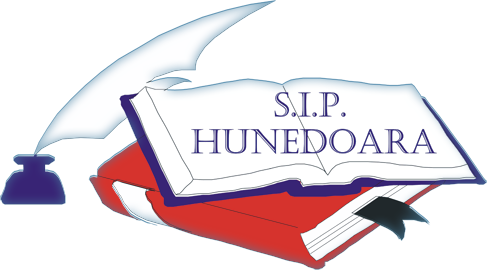 CONSILIUL LIDERILOR
Deva, 30.04.2014

Informare / raport